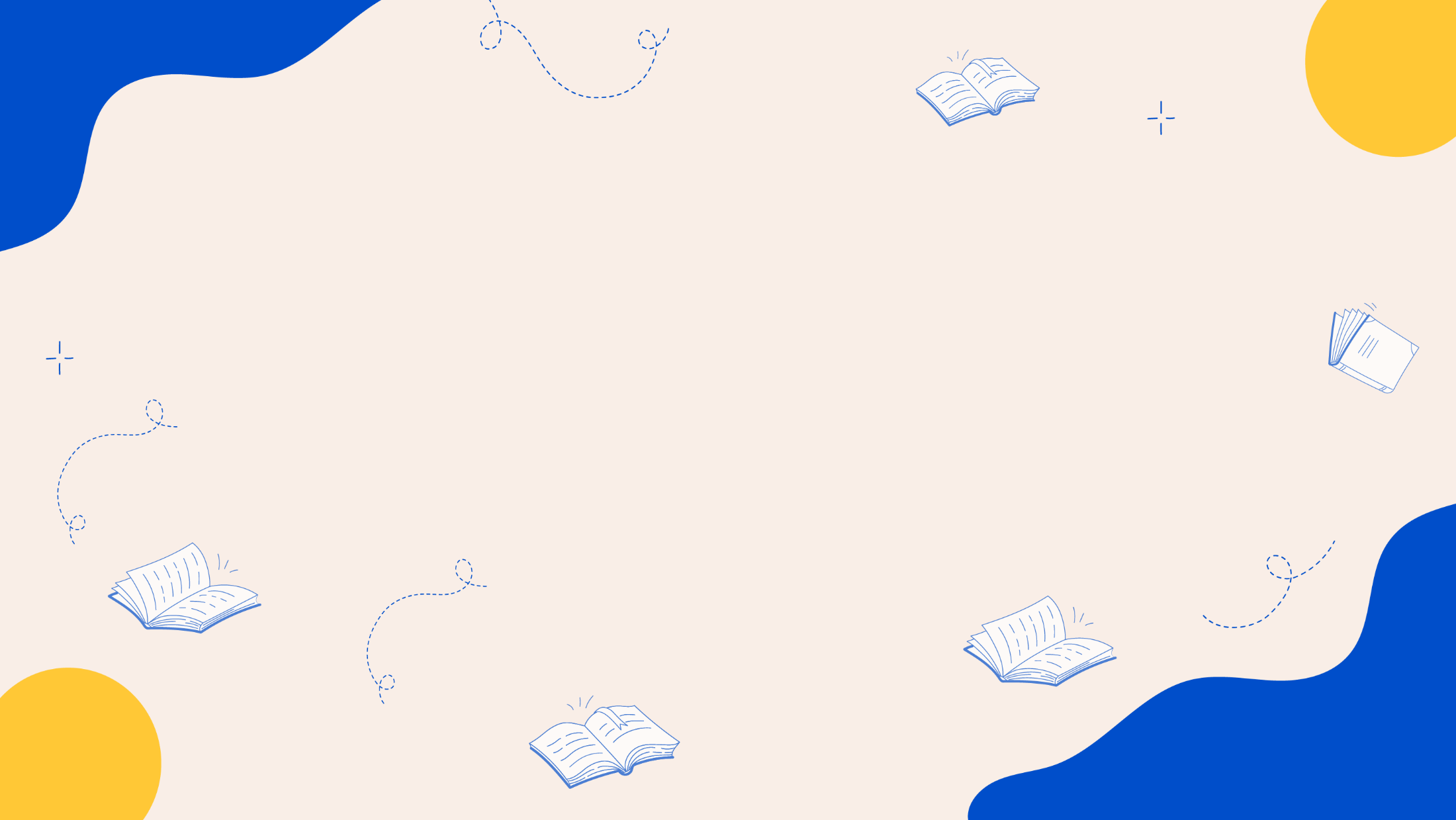 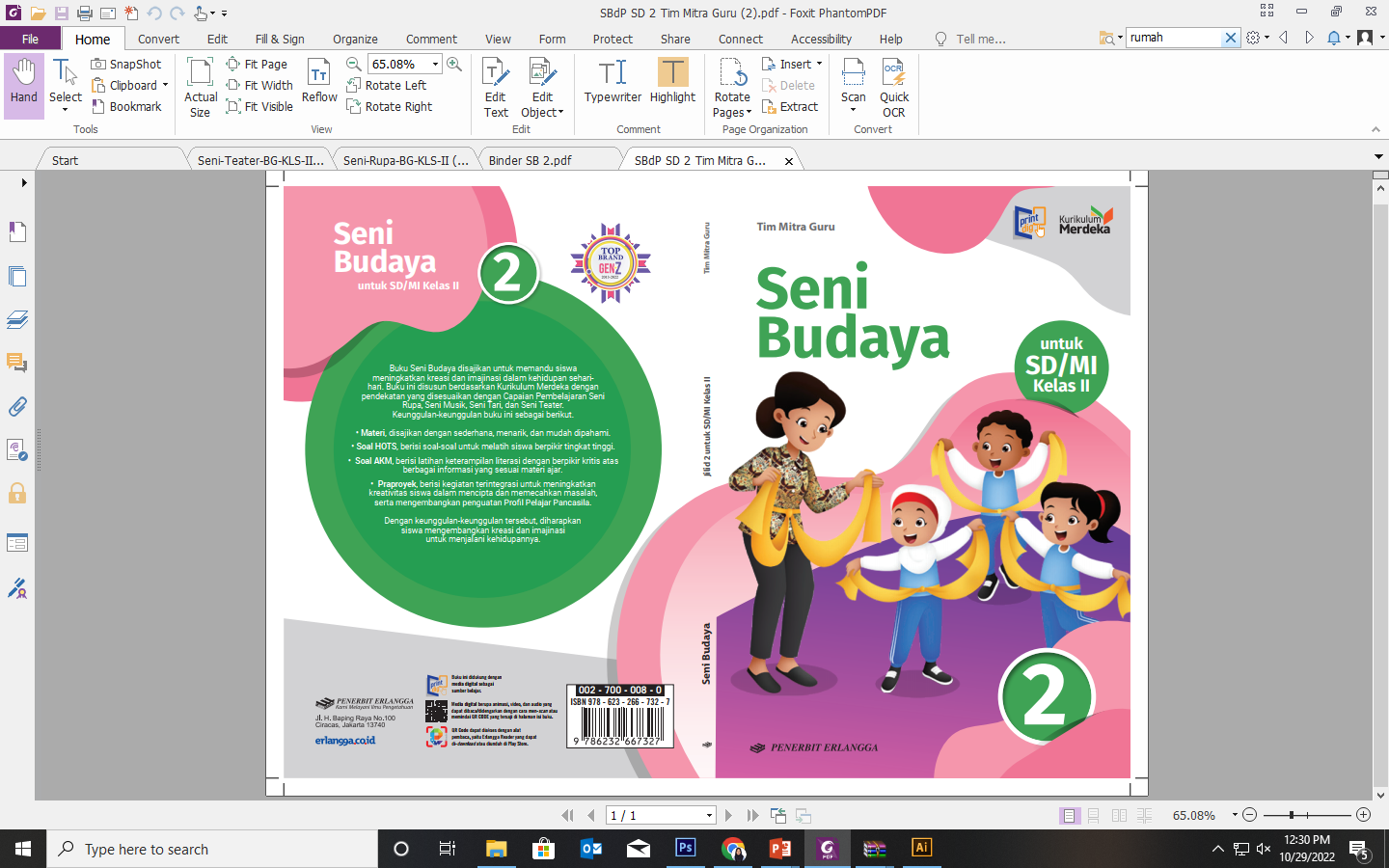 MEDIA MENGAJAR
Seni Budaya
UNTUK SD/MI KELAS 2
Bab
3
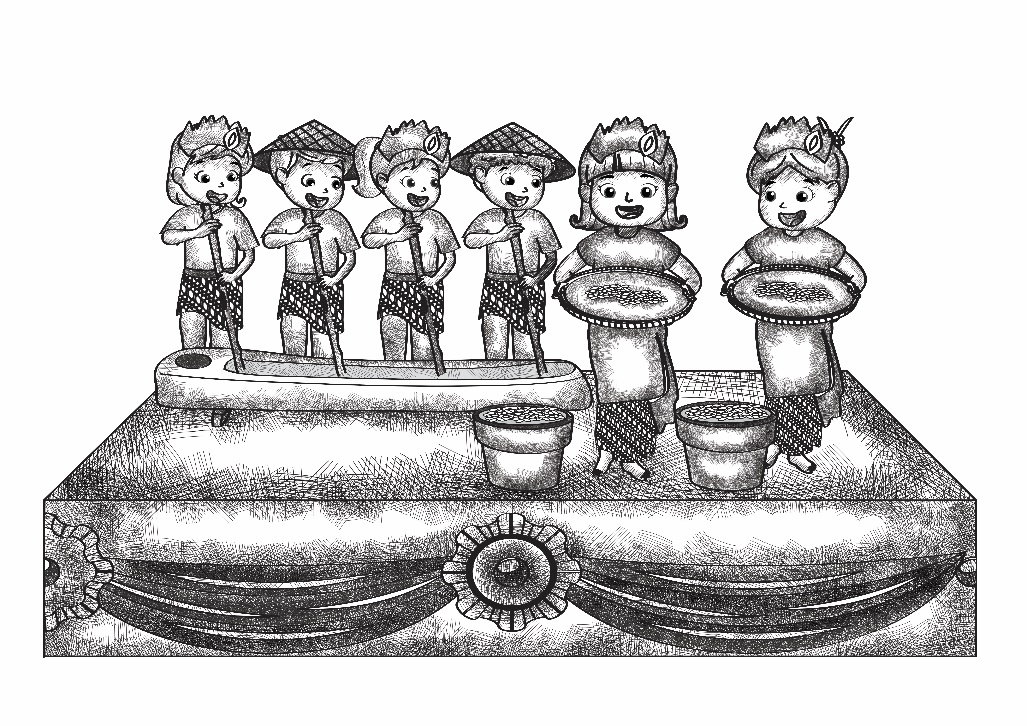 Tujuan Pembelajaran
Menjelaskan pengertian tema dalam tari.
Mengidentifikasi dan menciptakan tema dalam tari.
Menentukan tema dalam tari.
Mengidentifikasi macam-macam gerak sederhana dalam tari.
Menjelaskan jenis-jenis arah hadap dan arah gerak dalam tari.
Menciptakan gerak tari sederhana.
Bergerak Bersamaku
[Speaker Notes: Jika terdapat gambar cantumkan sumber gambar dgn ukuran font 10pt]
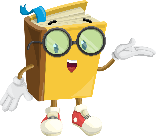 A. Mengenal Tema dalam Tari
1. Pengertian Tema dalam Tari
Tema adalah ide dasar dalam tari.
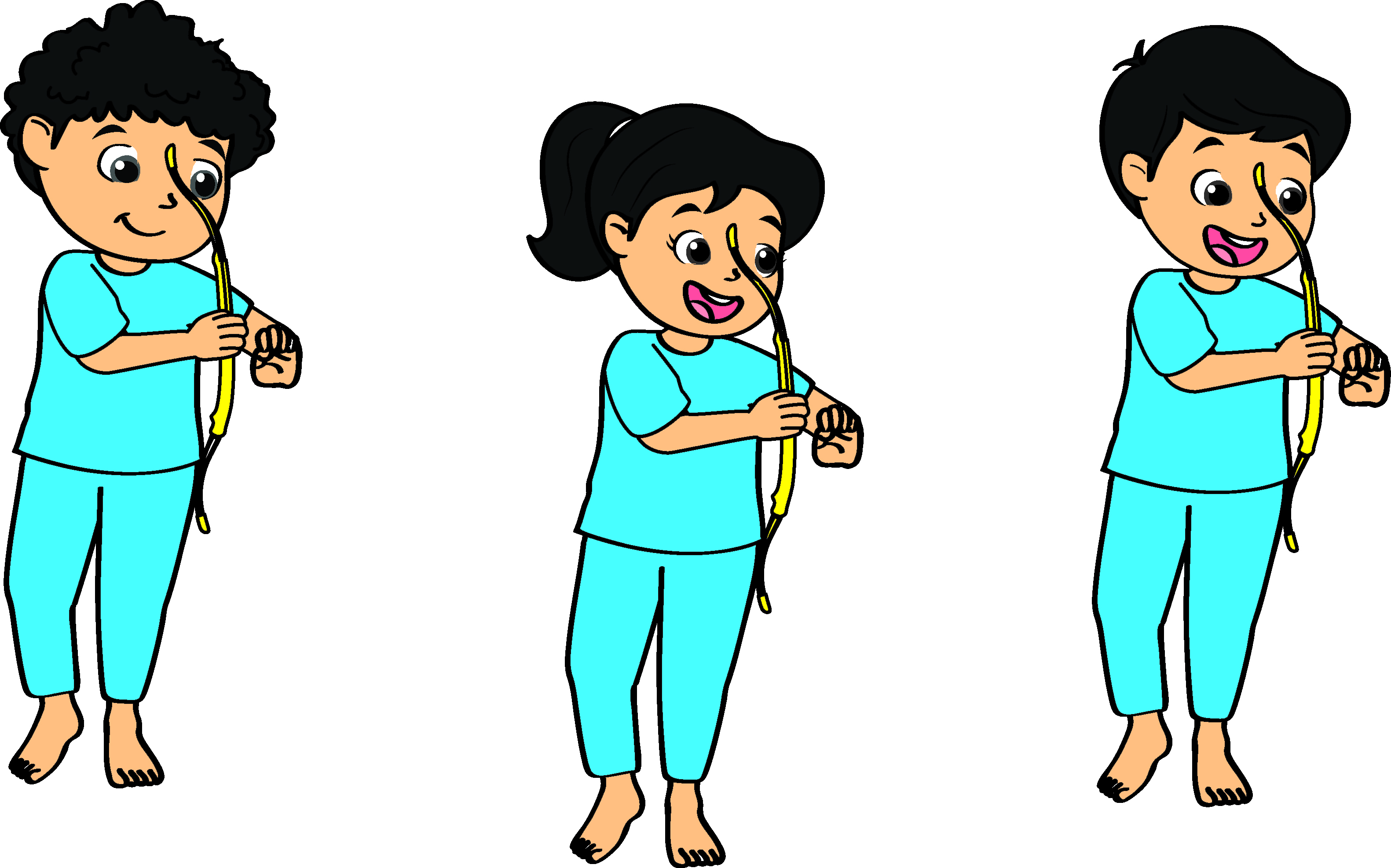 Ada tari yang bertema kegiatan sehari-hari, pengalaman hidup, cerita rakyat, dan kisah kepahlawanan.
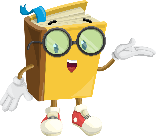 A. Mengenal Tema dalam Tari
2. Menentukan Tema dalam Tari
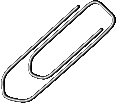 Mendengarkan bunyi sekitar.
Mengamati objek di sekitar.
Menonton video peristiwa.
Meniru gerakan yang sudah ada.
Meraba tekstur permukaan benda.
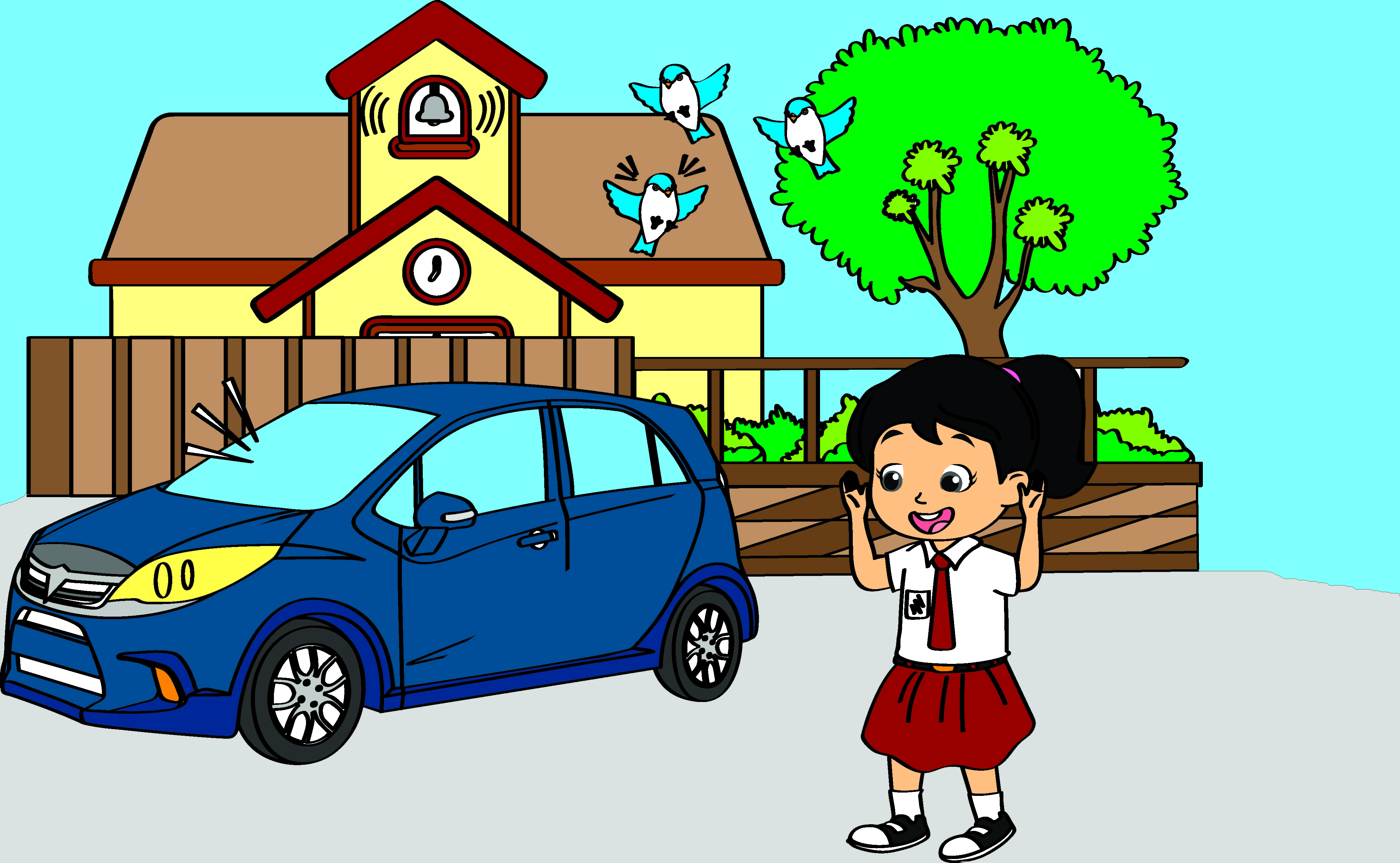 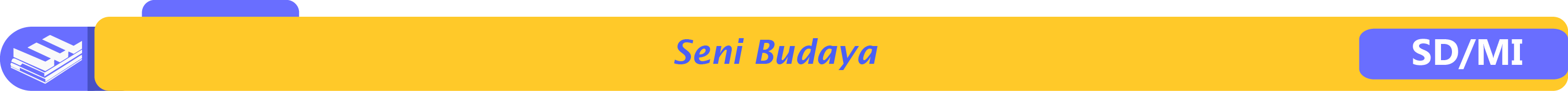 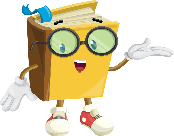 B. Macam-Macam Gerak Tari
1. Gerak di Tempat dan Berpindah Tempat
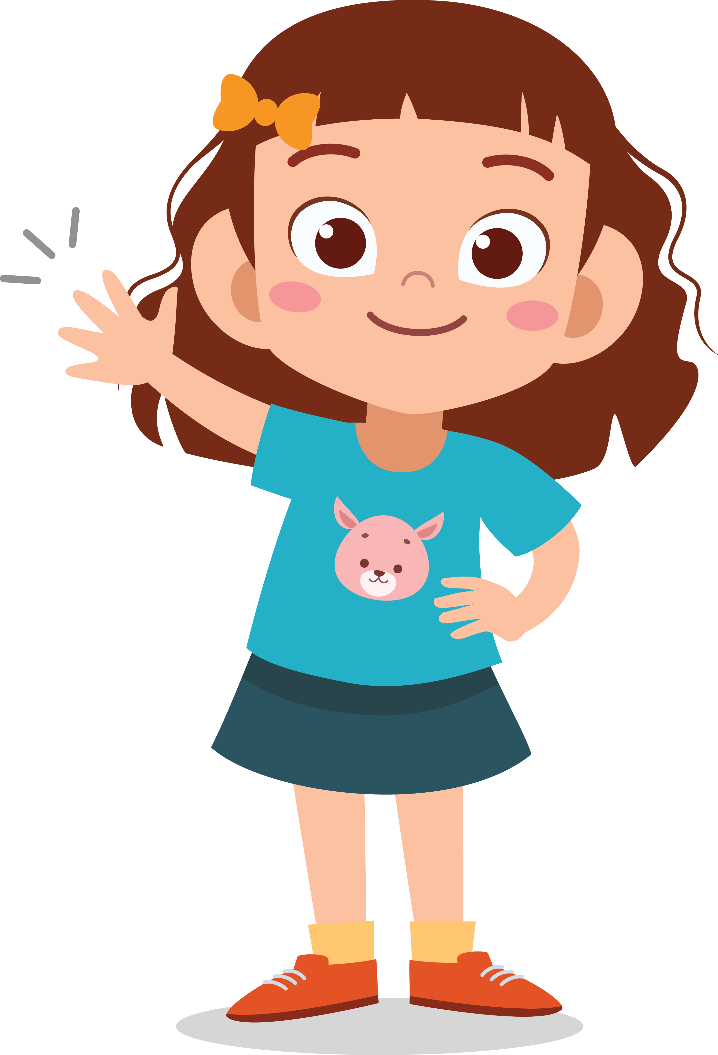 Gerak tari ada yang dilakukan dengan berpindah tempat dan 
tidak berpindah tempat.
Anggota tubuh yang dapat menyebabkan gerak berpindah tempat adalah kaki.
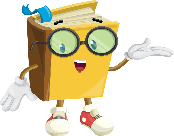 B. Macam-Macam Gerak Tari
1. Gerak di Tempat dan Berpindah Tempat
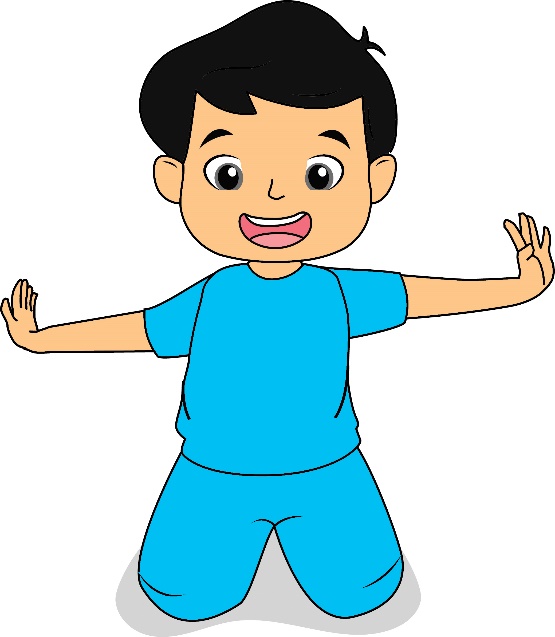 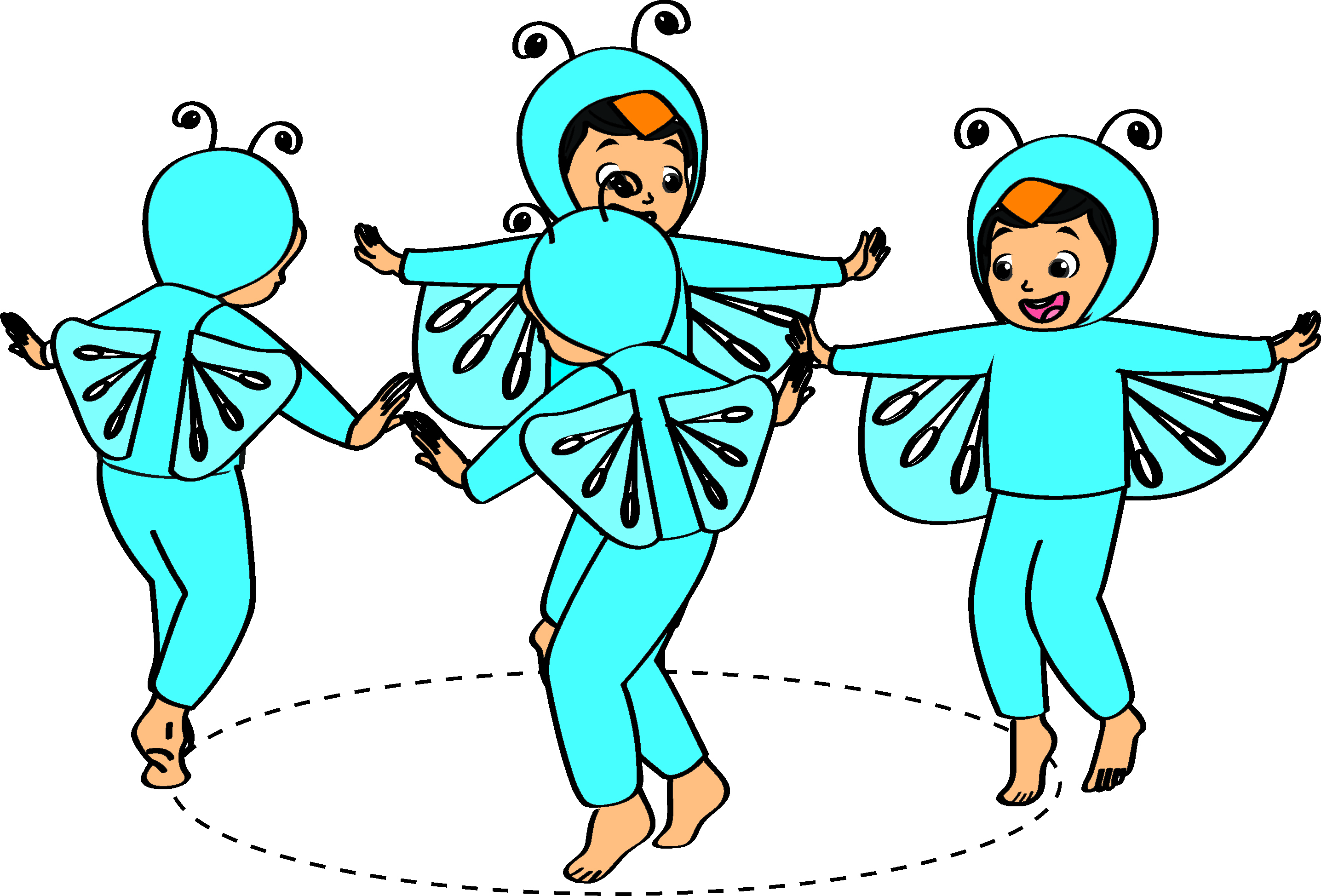 Gerak di tempat
Gerak berpindah tempat
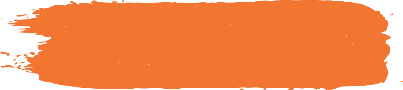 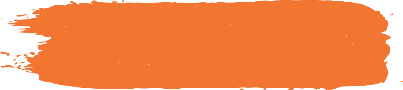 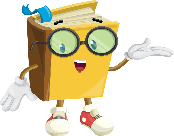 B. Macam-Macam Gerak Tari
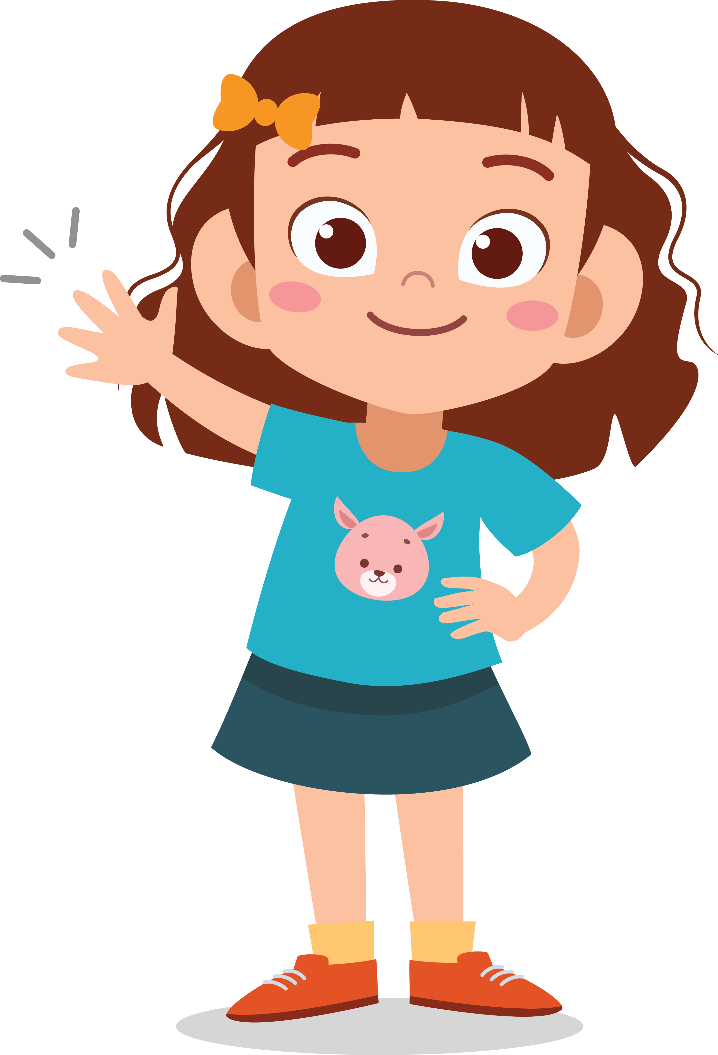 Pada gerak berpindah tempat, arah hadap dan arah gerak penari juga berpindah-pindah.
Gerak berpindah tempat
Perhatikan arah hadap berikut.
Arah hadap ke belakang
Arah hadap serong kiri belakang
Arah hadap serong kanan belakang
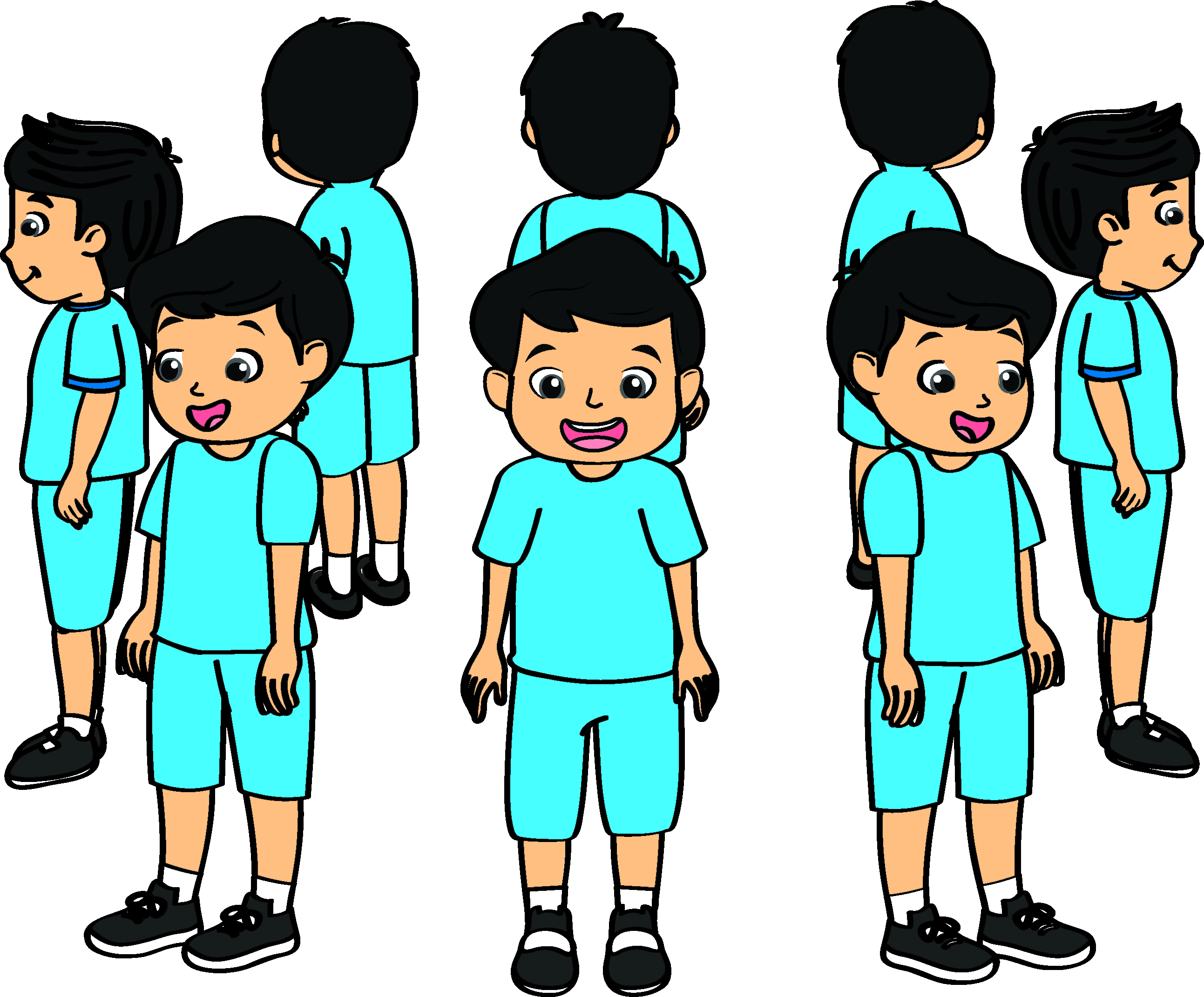 Arah hadap kiri
Arah hadap kanan
Arah hadap serong kiri depan
Arah hadap serong kanan depan
Gerak berpindah tempat
Arah hadap ke depan
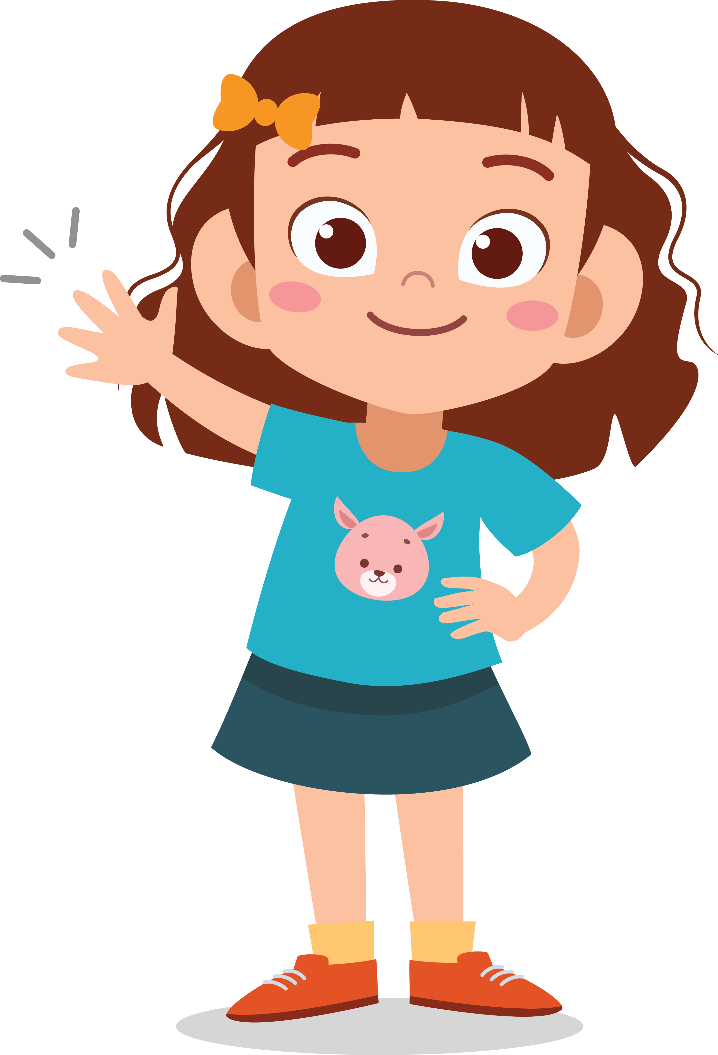 Arah gerak dalam tari dapat dilakukan dengan melangkahkan kaki.
Perhatikan arah gerak berikut.
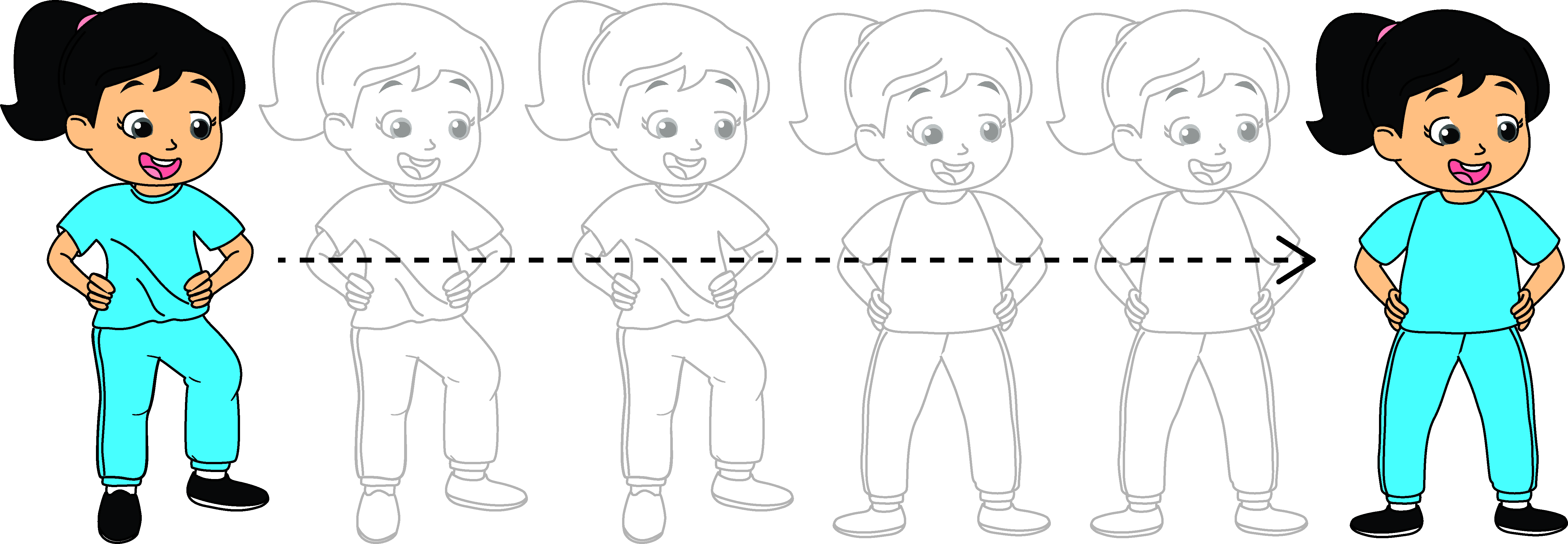 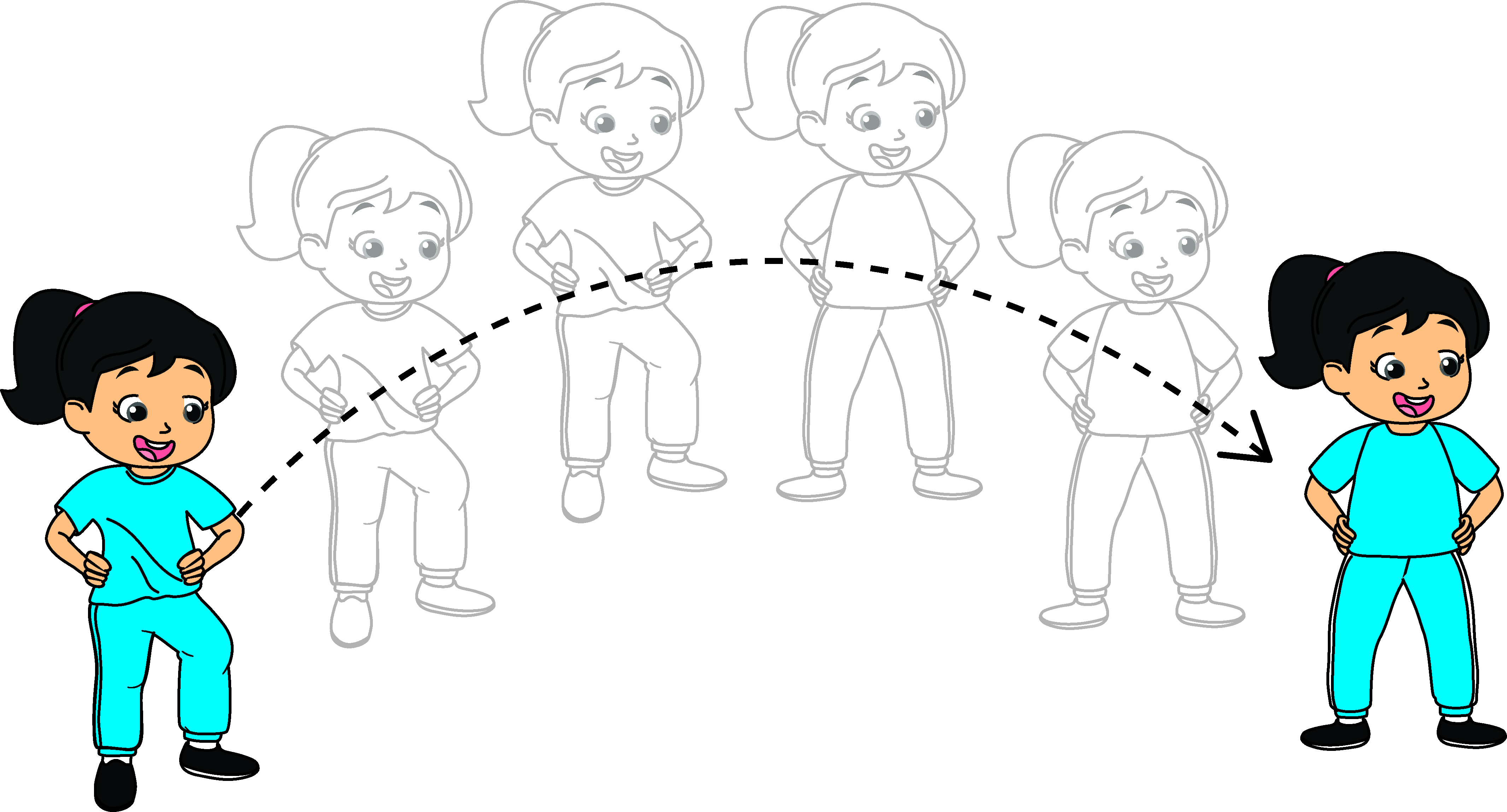 Arah gerak melengkung 
ke belakang
Arah gerak lurus ke samping
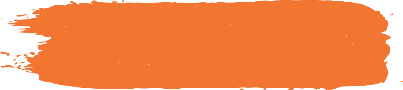 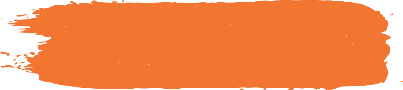 Perhatikan arah gerak berikut.
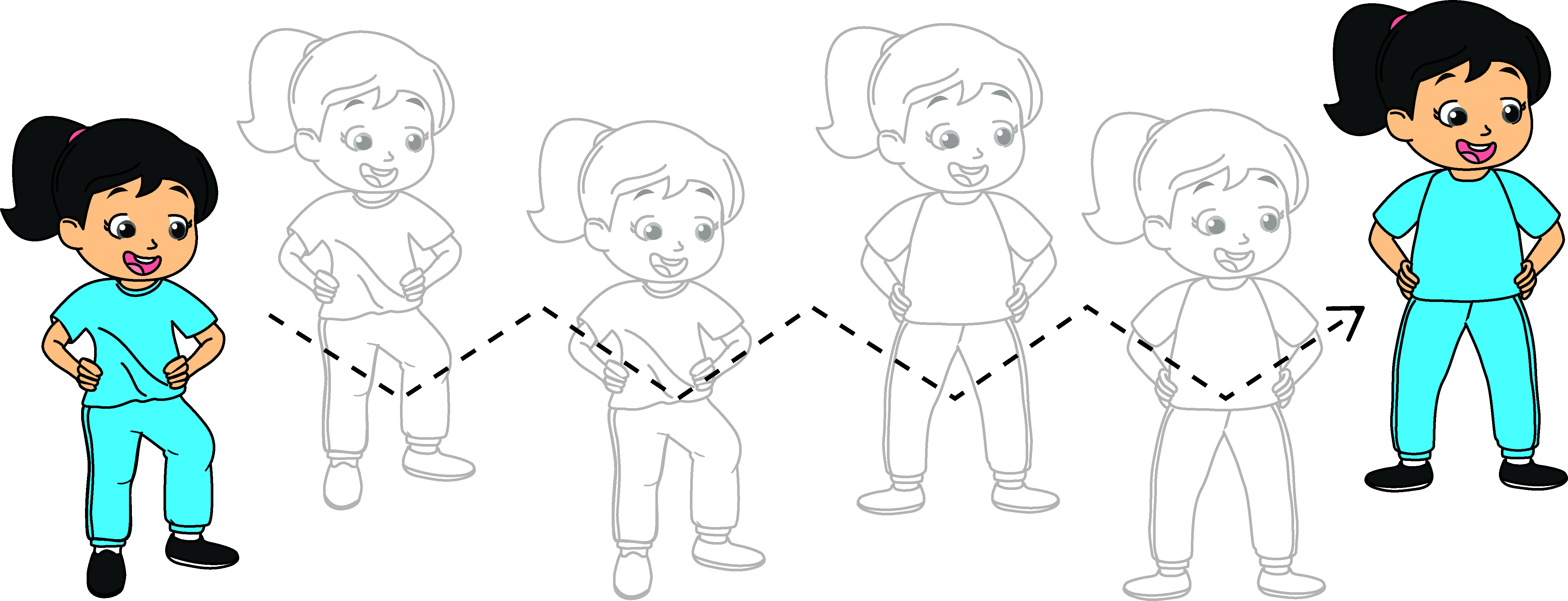 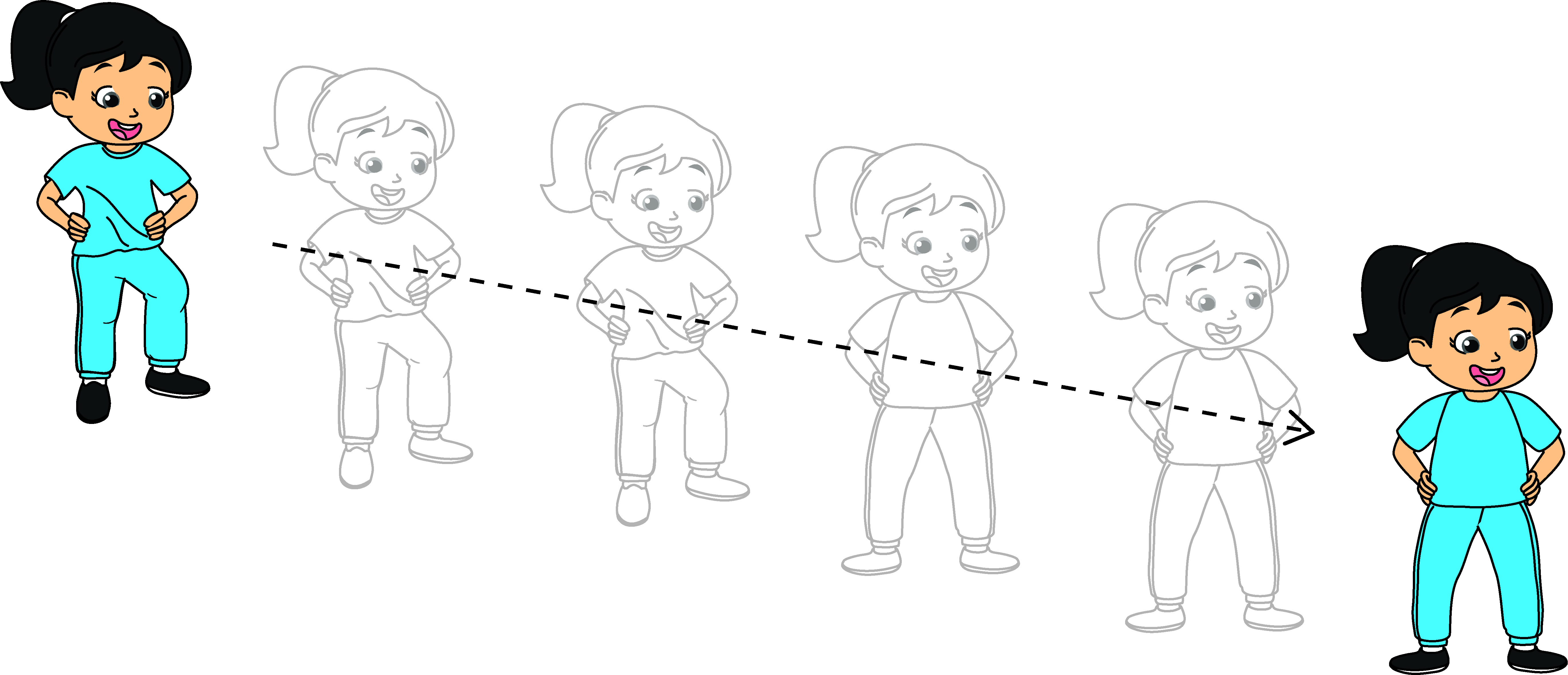 Arah gerak berliku 
atau zig-zag
Arah gerak menyerong ke kiri
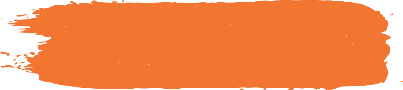 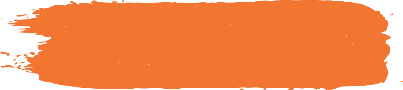 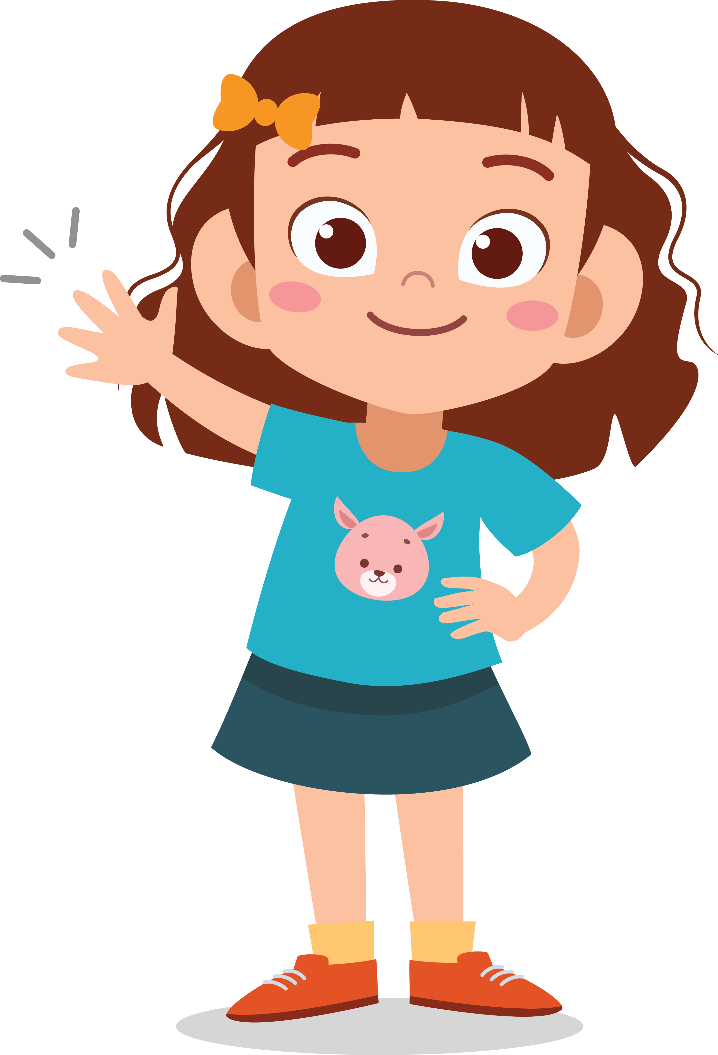 Gerakan tari juga dilakukan sesuai dengan tingkatannya. Ada tingkatan rendah, sedang, dan tinggi.
Perhatikan tingkatan gerak berikut.
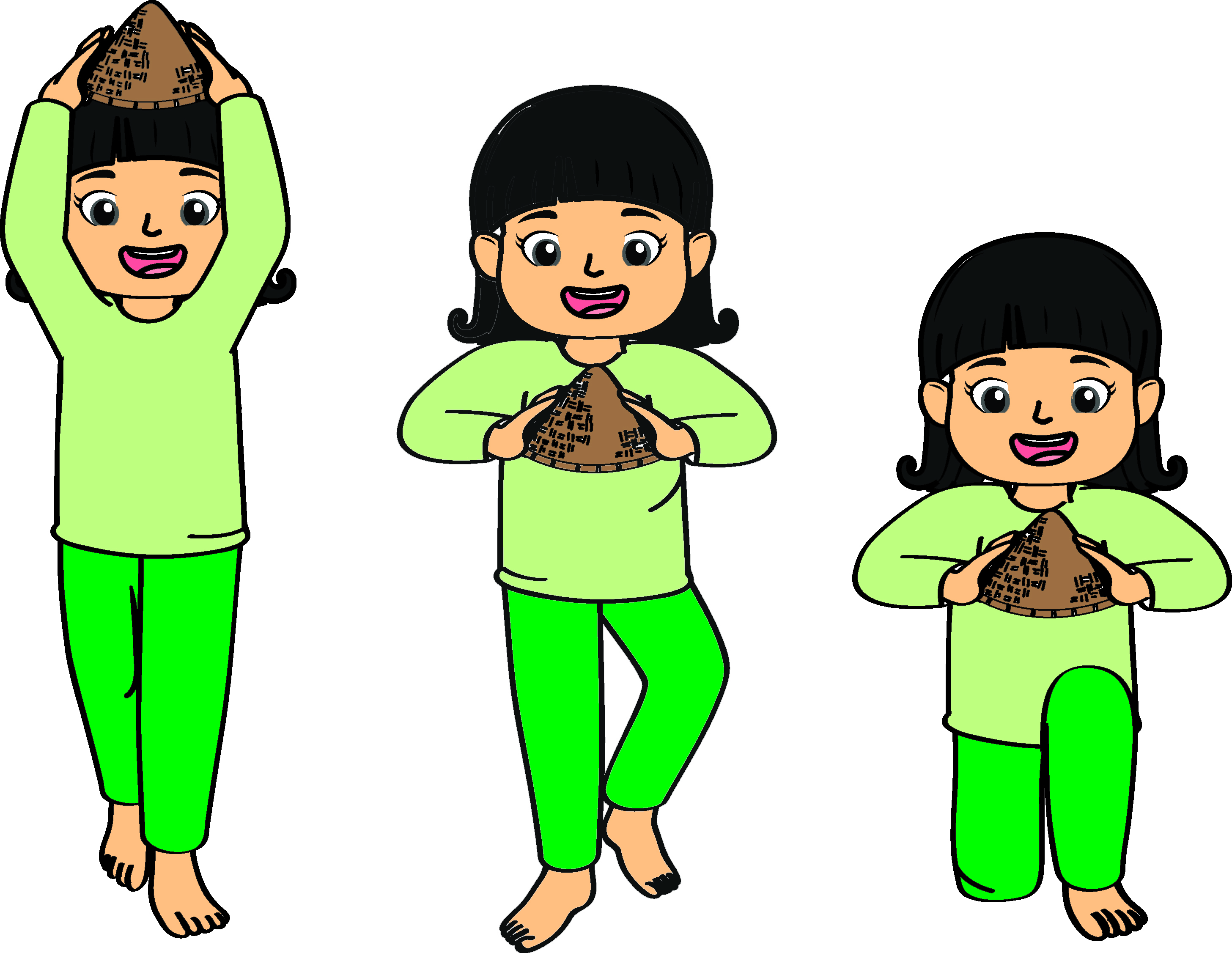 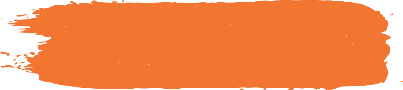 Tingkatan      Tingkatan      Tingkatan
      tinggi	            sedang            rendah
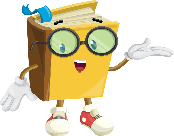 B. Macam-Macam Gerak Tari
2. Gerak Kuat dan Lemah
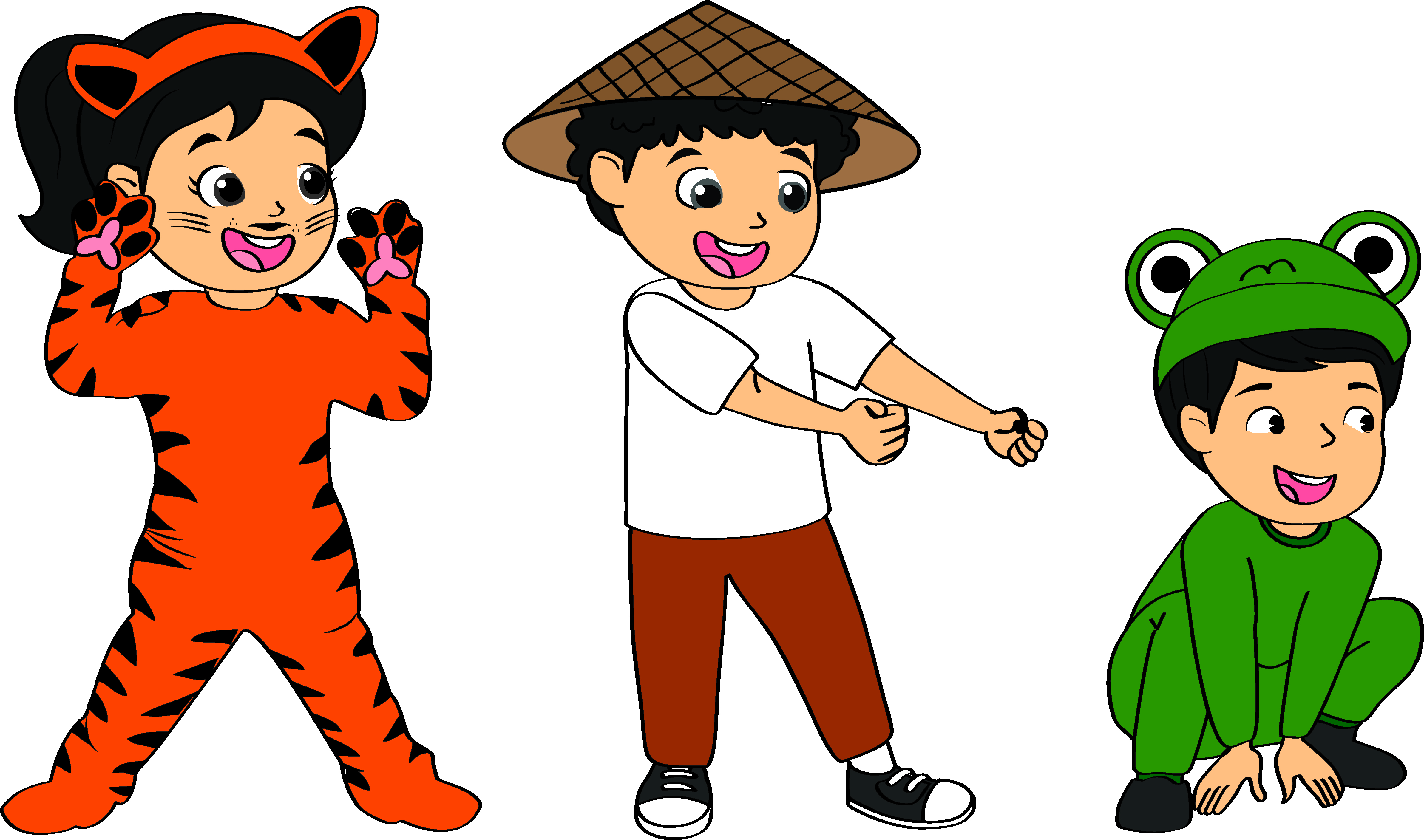 Gerak kuat memiliki kesan semangat, gembira, dan kuat.
Gerak tari yang dilakukan dengan sangat bertenaga disebut gerak kuat.
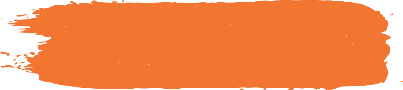 Contoh gerak kuat
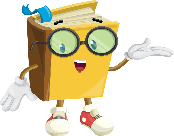 B. Macam-Macam Gerak Tari
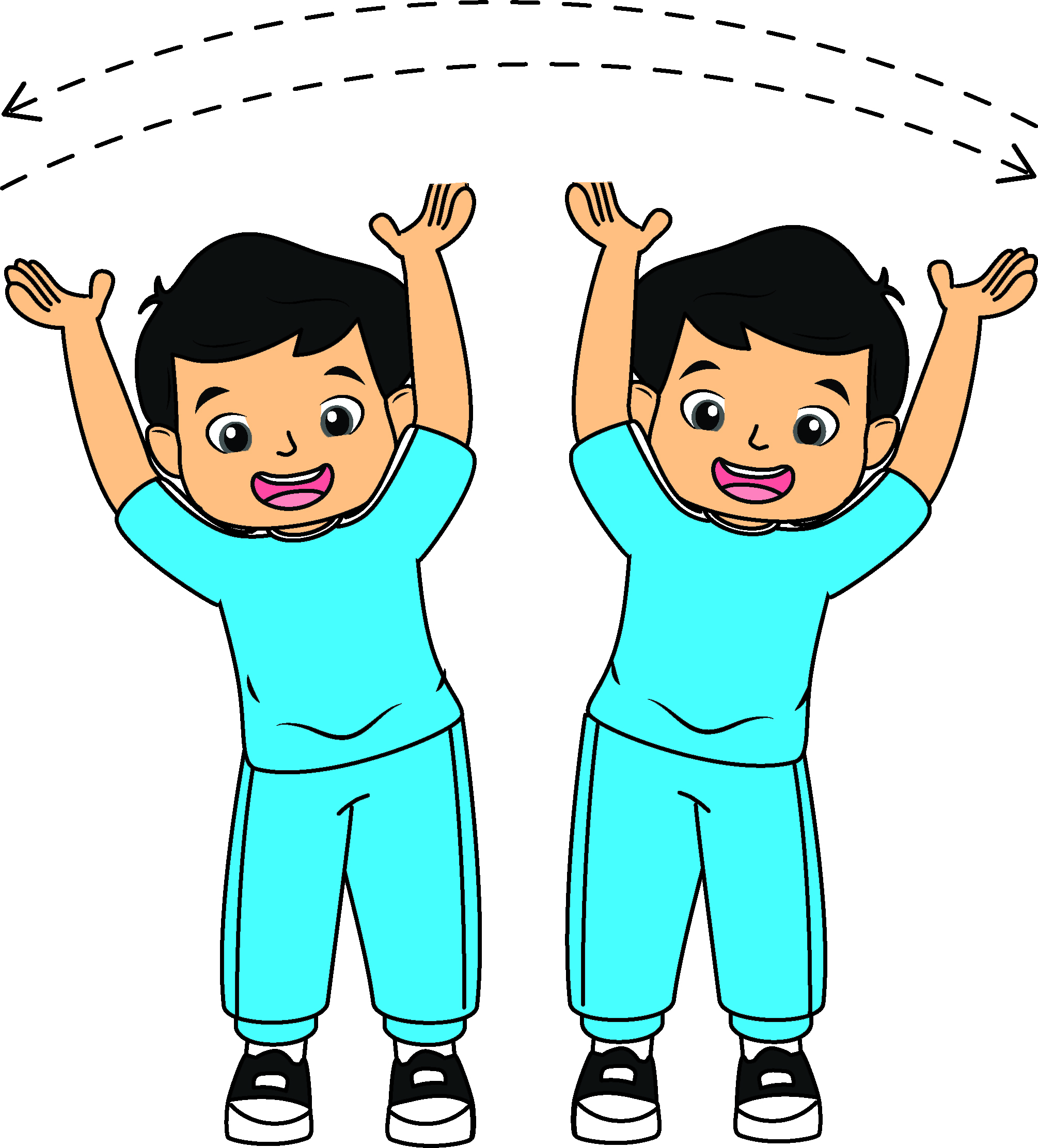 2. Gerak Kuat dan Lemah
Gerak lemah memiliki tenang, gemulai, dan haru.
Gerak tari yang dilakukan dengan sedikit tenaga disebut gerak lemah.
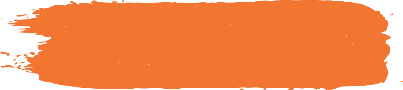 Contoh gerak lemah
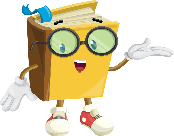 B. Macam-Macam Gerak Tari
3. Gerak Cepat, Sedang, dan Lambat.
Waktu dalam tari disebut juga durasi. Durasi tari adalah lamanya waktu tarian berlangsung.
Cepat lambatnya sebuah gerakan tari disebut tempo. Ada gerak dengan tempo cepat, sedang, dan lambat.
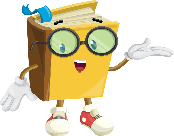 C. Menciptakan Gerak Tari
Tahapan menciptakan gerak tari sederhana
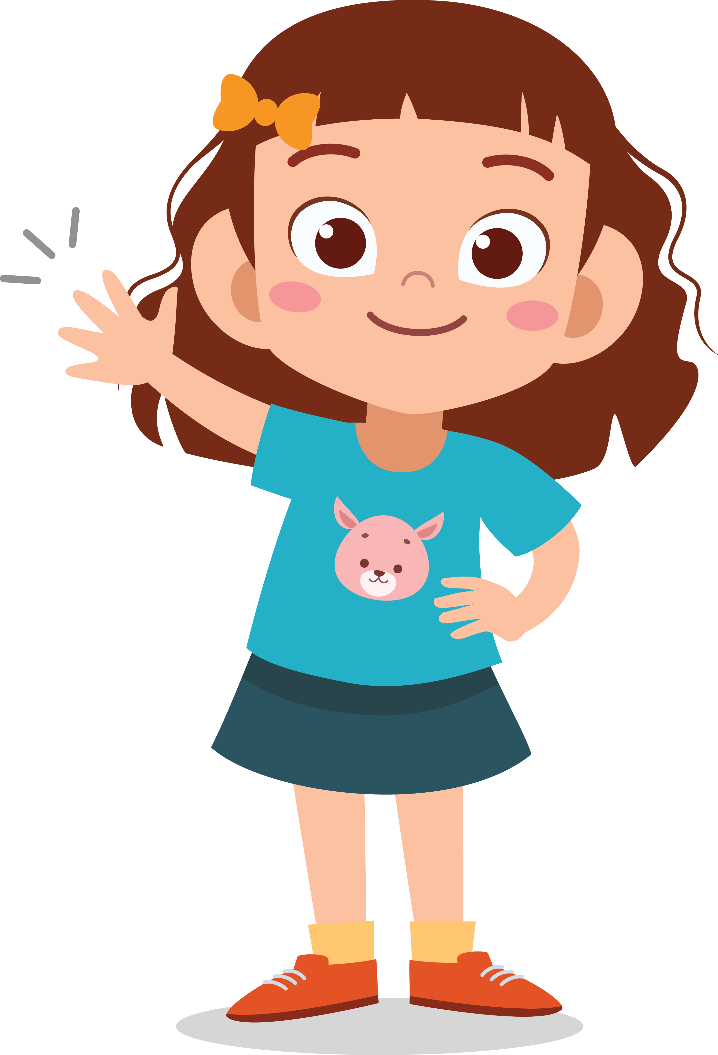 Menentukan tema tari yang akan diciptakan.
Mencoba dan mencari berbagai jenis gerak tari yang sesuai dengan tema tari. Tahapan ini disebut eksplorasi.
Mengembangkan gerak tari dengan memperhalus dan memperindah variasi gerak tari sesuai tema. Tahapan ini disebut improvisasi.